The Incidence and Influencing factors of functional disability in Chinese Patients with Rheumatoid Arthritis
West China School Of Nursing, West China Hospital, Sichuan University, China

Shangping Zhao，Yanling Chen, Hong Chen
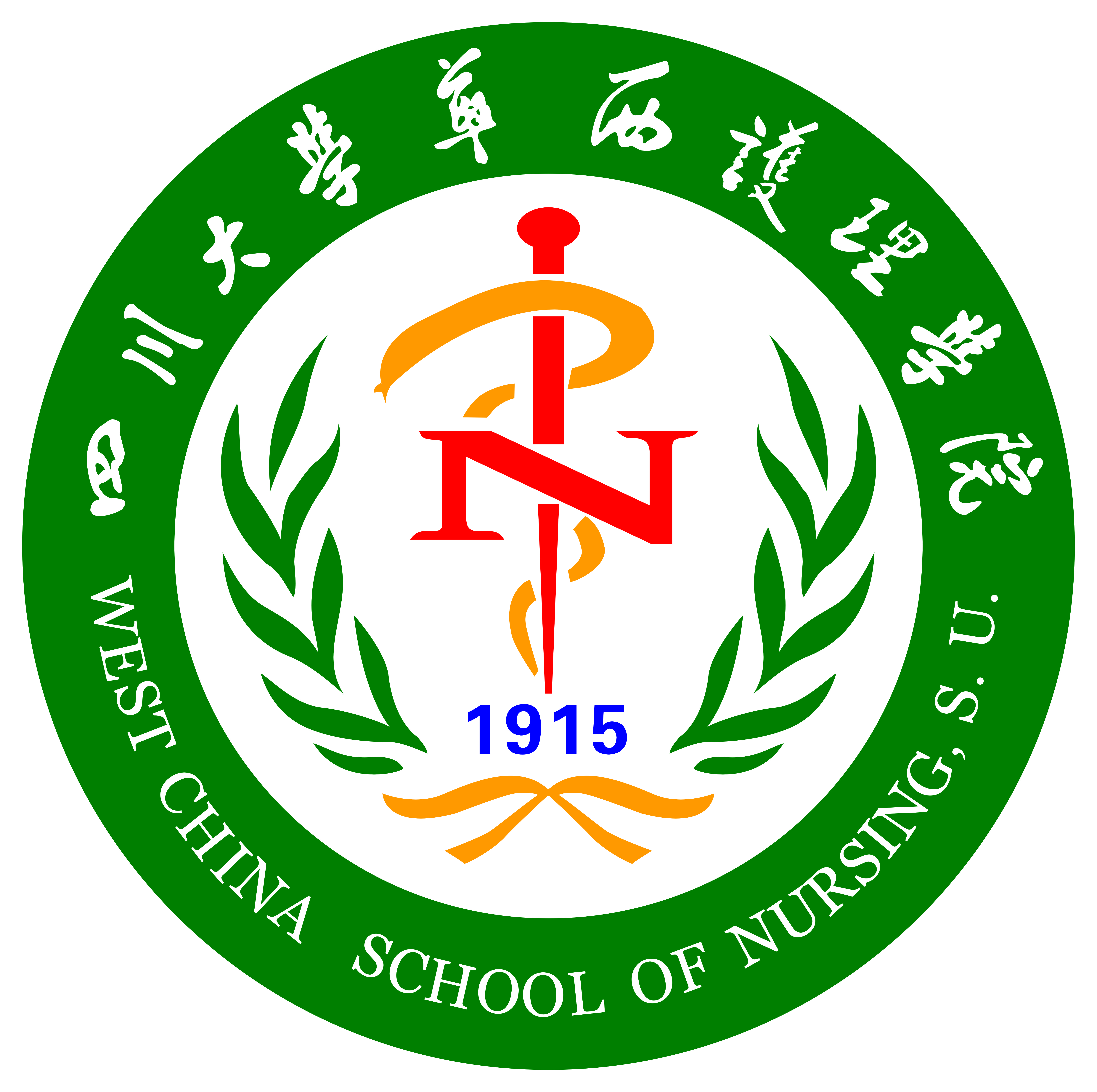 1
[Speaker Notes: Good morning， Ladies and gentleman。 I’m shangping zhao, a nursing graduate student in my second year.I come from west china school of medicine, west china hospital, sichuan university. It is my honor to be here and share our team’s work with you. Today my topic is the incidence and influencing factors of functional disability in Chinese patients with rheumatoid arthritis.]
Contents
Background
Purpose
Methods
Results
Conclusions
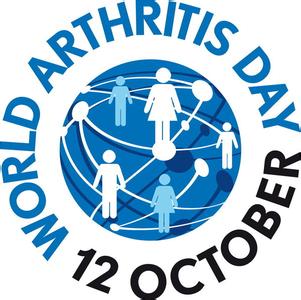 2
[Speaker Notes: I will introduce my topic from background, purpose,methods, results, and conclusion]
Background
Rheumatoid Arthritis: RA
A chronic, autoimmune and Invasive arthritis 
Immortal tumor:
Disability，Discomfort，Dollar cost，Drug toxicity，Death
3
[Speaker Notes: Rheumatoid Arthritis is a chronic, autoimmune and Invasive arthritis. It was regarded as immortal tumor, including disability, discomfort, dollar cost, drug toxicity and death]
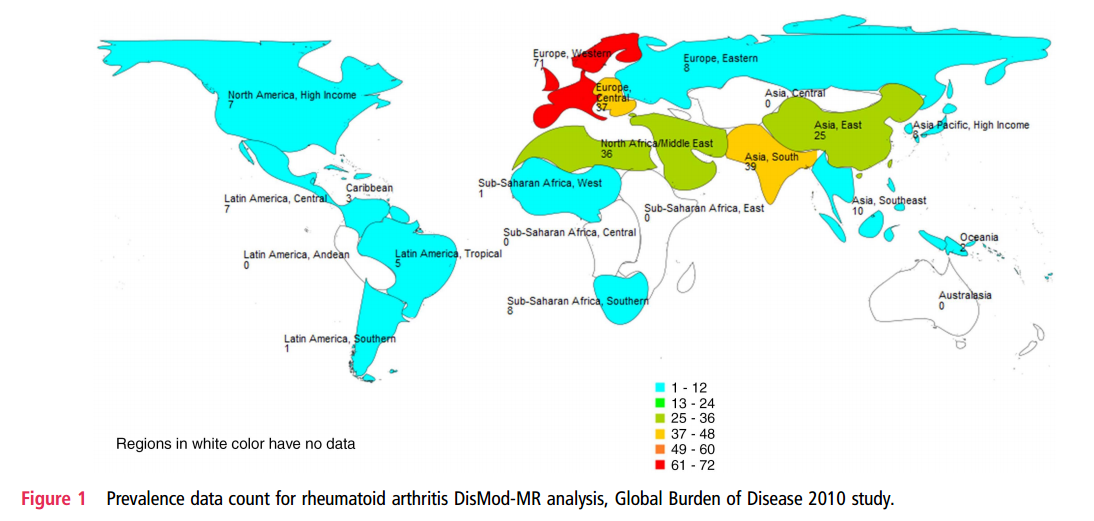 0.42%,  5400 000
Cross M. Smith E. Hoy D. et al. Annals of the Rheumatic Diseases. 2014,73(7):1316-22.
Zeng XF. et al. Chinese Journal of  Evidence-based .2013,13 (3): 300-7.
4
[Speaker Notes: This map is showing the global burden of  RA  in 2010. the prevalence of the  east asia is 0.25%-0.36% . The prevalence of China is 0.42%, it means 5.4 million person who was suffering from RA.]
Background
Morning stiff
Pain
Tender
Swelling
Functional disability rate: 20% in 1 year, 60% in 10 years
Ding YM, et al. Shanghai Journal of Preventive Medicine.2000, 12 (10):489-90
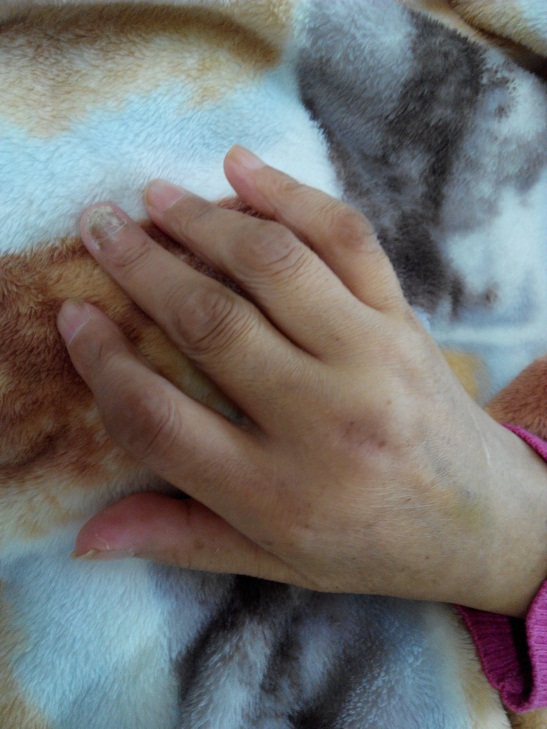 5
[Speaker Notes: the most common symptom was seen on joints, such as morning stiff, pain , swelling and tender. AS  the disease progresses, functional disability was seen common in RA.one study show functional disability could reach up to 20% in 1 year, 60% in 10 years.]
functional disability--feet
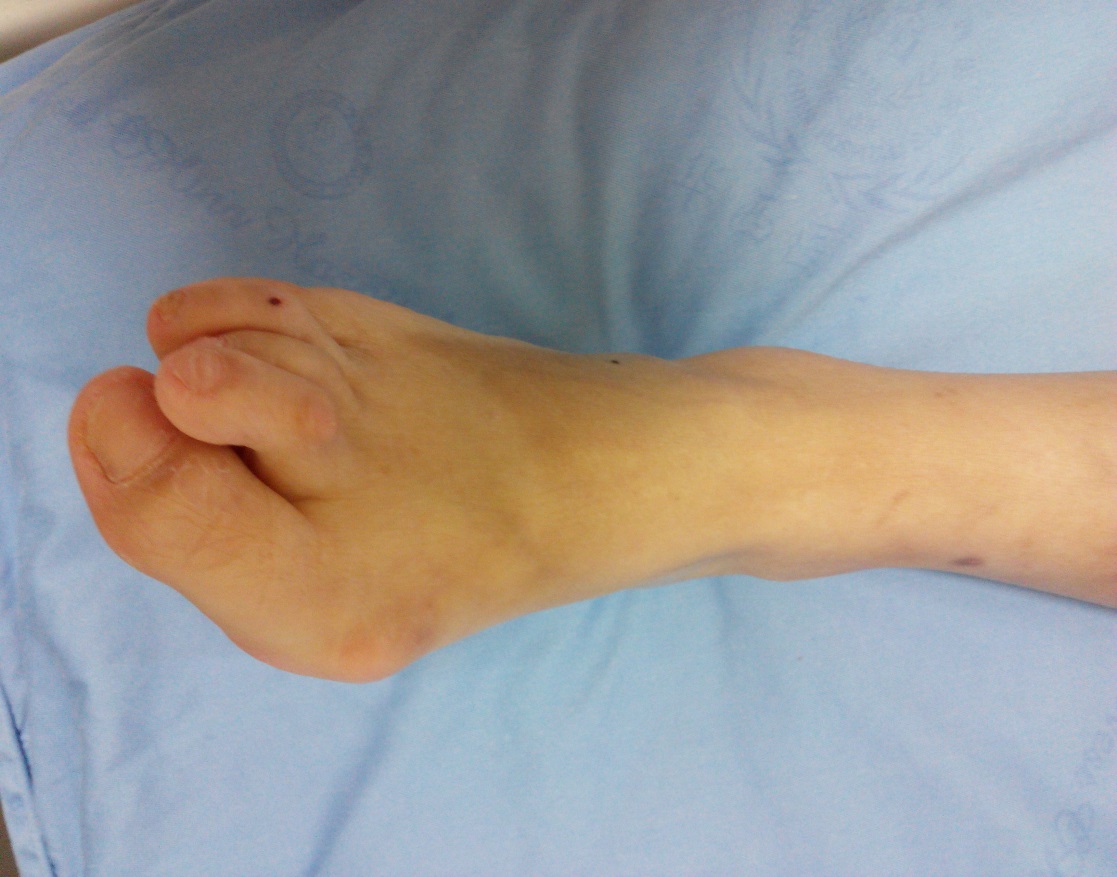 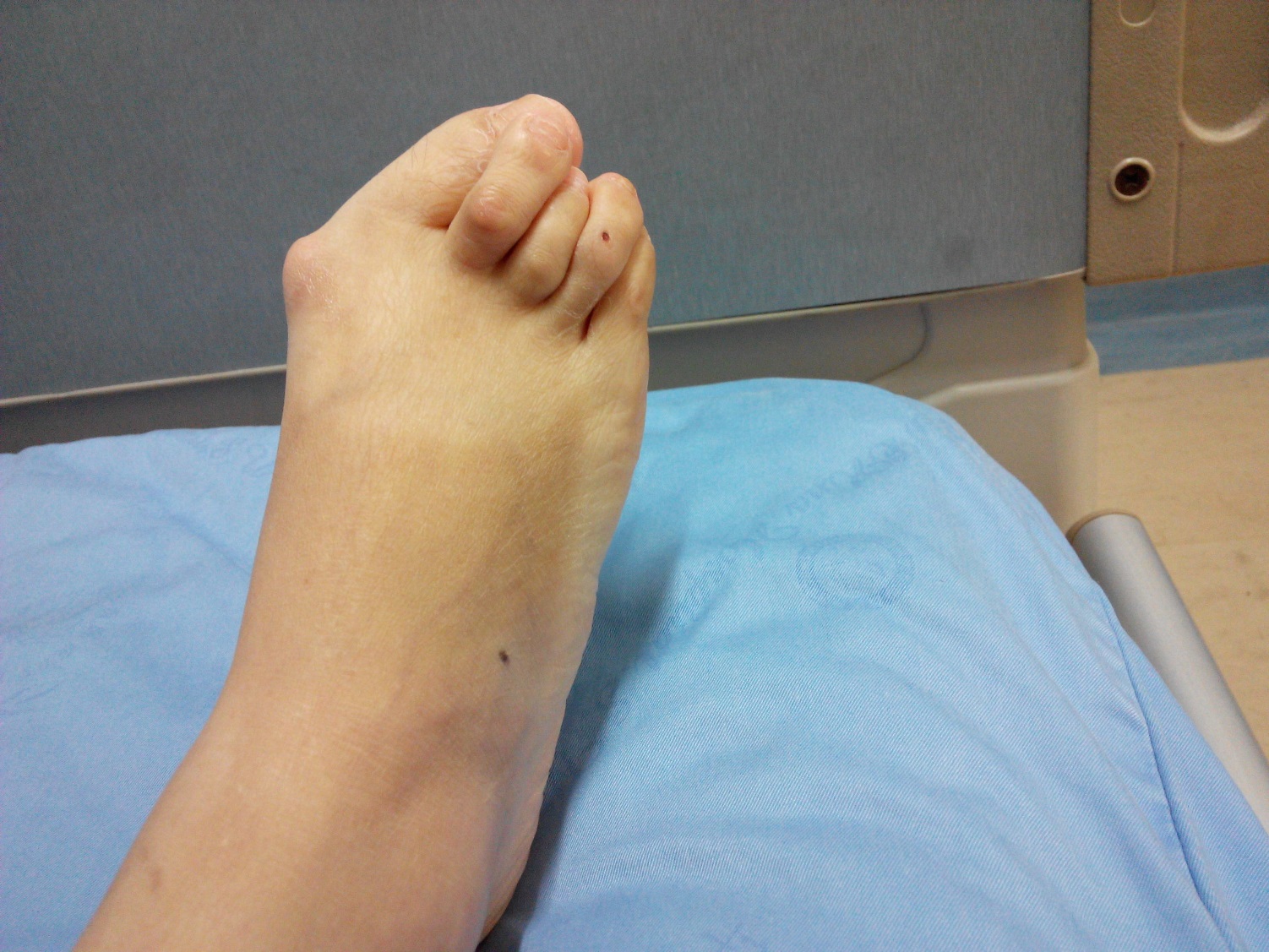 2 years
6
[Speaker Notes: This is a 2 year duration patients, because of her deformed feet, she cannot walk for a long  time.]
functional disability--hands
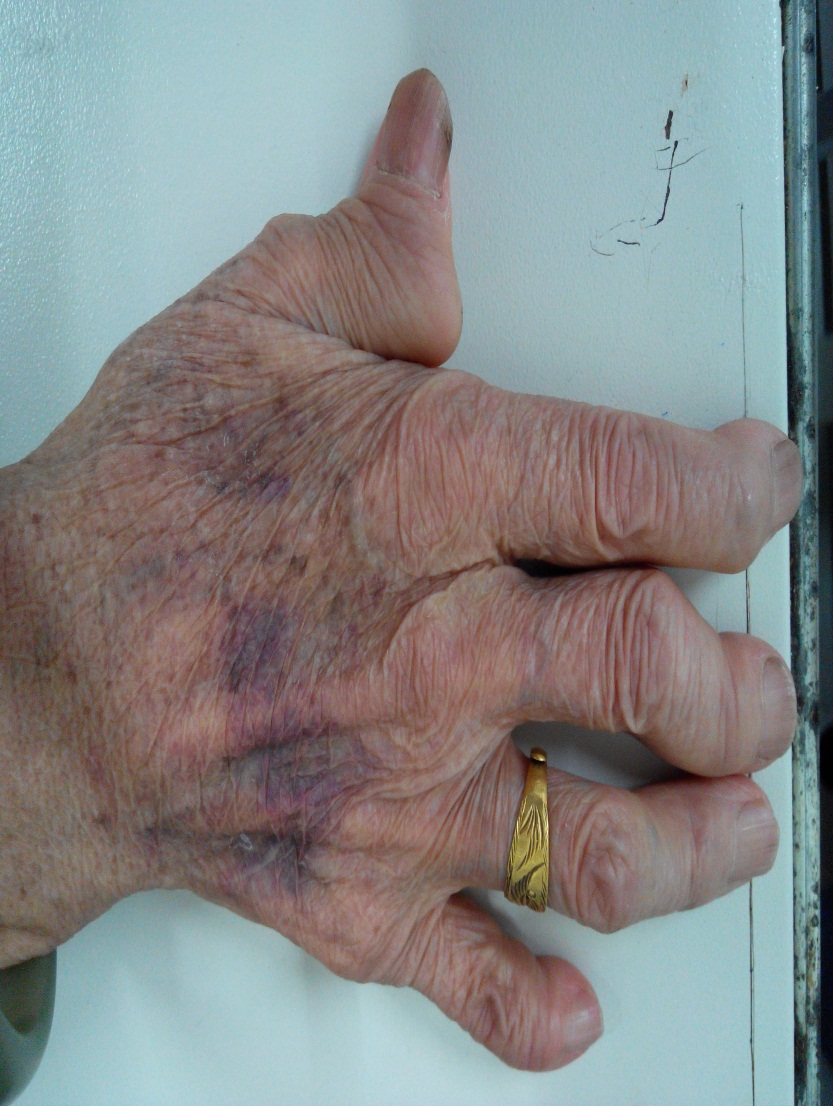 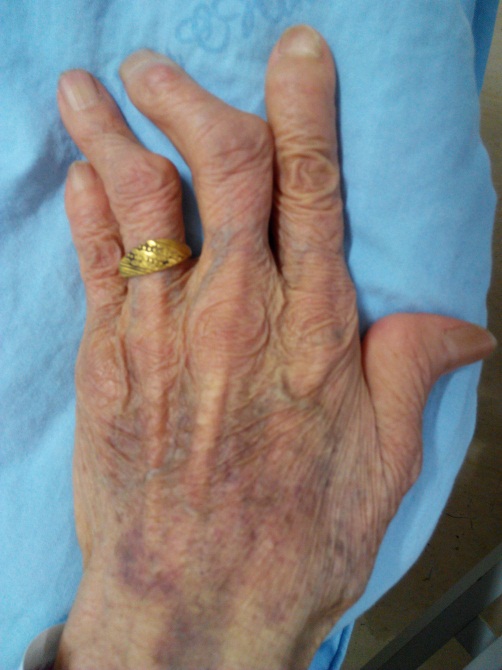 >20 years
7
[Speaker Notes: This is a more than 20  years duration patient, she even cannot open a bottle by her fingers. Functional disability directly reduced RA patients’ activities and  decreased the quality of life. so If we nurses know where we can intervene, maybe we could do some help for patients.]
Purpose
Investigate the incidence of functional disability in Chinese patients with RA
Analyze  influencing factors of functional disability in Chinese patients with RA
Provide reference for intervention on functional disability of RA
8
[Speaker Notes: Based on the background, our purpose  is  to investigate the incidence and analyze influencing factors of functional disability in Chinese patients , and in order to provide reference for health education.]
Methods
A cross-sectional survey
Convenience sampling in Rheumatic Outpatient in West China Hospital
September to December 2013
Demographic data，social support，pain， fatigue， functional disability
9
[Speaker Notes: Our study was a cross-sectional survey, using convenience sampling in rheumatic outpatients in west china hospital. We implemented in September to December in 2013.and collected Demographic data，social support，pain， fatigue， functional disability.]
measurements -1
Demographic data
age
gender
marital status
education level
residence
family monthly income per capita (FMIPC)
medical payment forms
disease duration 
hospitalized times 
total cost of treatment (TCT)
measurements -2
Social support
Social Support Rating Scale，Higher scores indicate more social support
Pain, fatigue 
Visual Analog Scale
Functional disability
Health Assessment Questionnaire-Disability Index (HAQ-DI)，Higher score of HAQ-DI indicates more damage of physical function
Results-1
Statistical description 
607 of 653 participants
12
[Speaker Notes: We had 607 questionnaires completely. All analysis were included 607 participants.81% were female, 88% were married.]
Statistical description
13
[Speaker Notes: 36% were the primary school or below of educational level , 34% were the junior high school of educational level.44 % came from rural residence.]
Statistical description
14
[Speaker Notes: 40% only had the income less than 1000 a month, but 59% should pay their treatment  all by themselves.]
Statistical description
15
Statistical description
16
Statistical description
58.5% of patients had functional disability.
17
[Speaker Notes: Mild, moderate and severe of functional disability was 42.7%, 7.1% and 8.7%, respectively]
Results-2
Univariate analysis
18
Univariate analysis
19
20
Results-Multivariate regression
Adjusted R2=0.384
Pain, age, disease duration, total cost for treatment and hospitalized times was negative factors
Subjective and available social support was positive factors
21
Conclusion
Functional disability is a common symptom in our study.
When providing patient education, nurses should consider more about patients with RA who live in rural residence, have a low level of income and education and long disease duration.
Pain management with a sound social support system is a possible good intervention
22
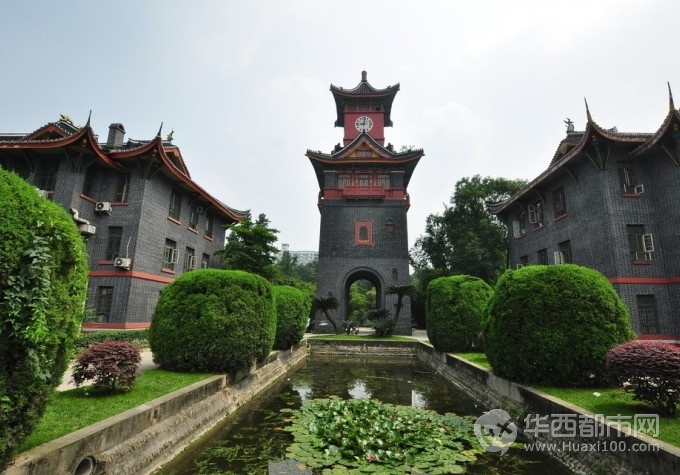 Thank you 
for your attention !
23